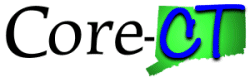 Finalize Project Budget
Purpose:
This job aid will help you finalize a project budget in Core-CT.
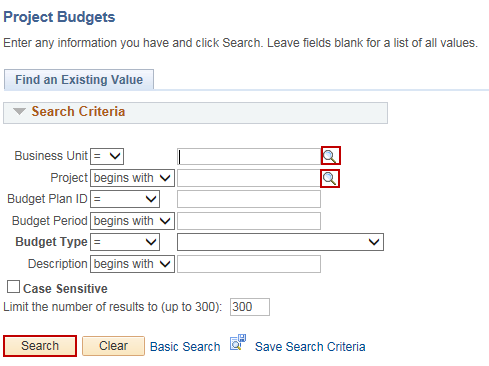 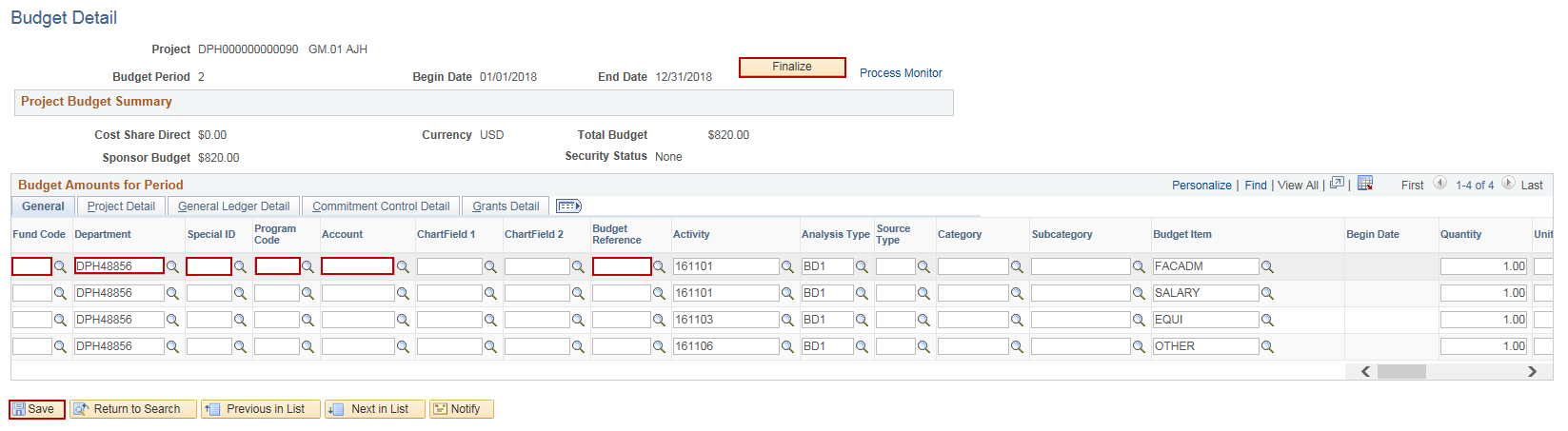 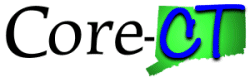 Finalize Project Budget
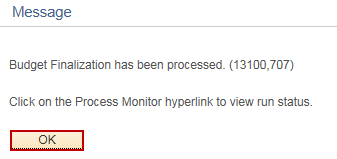 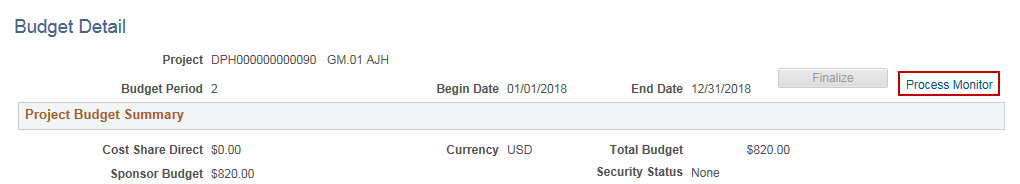 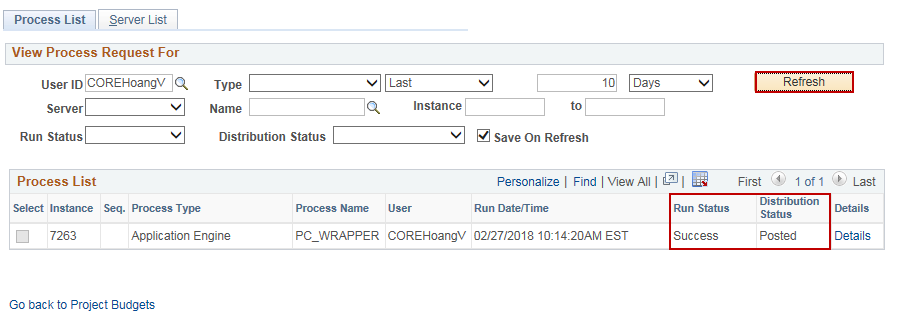 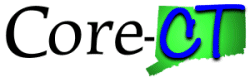 Finalize Project Budget
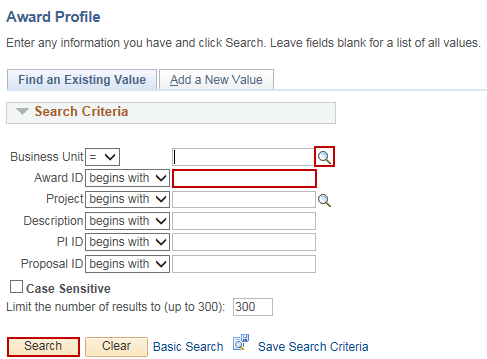 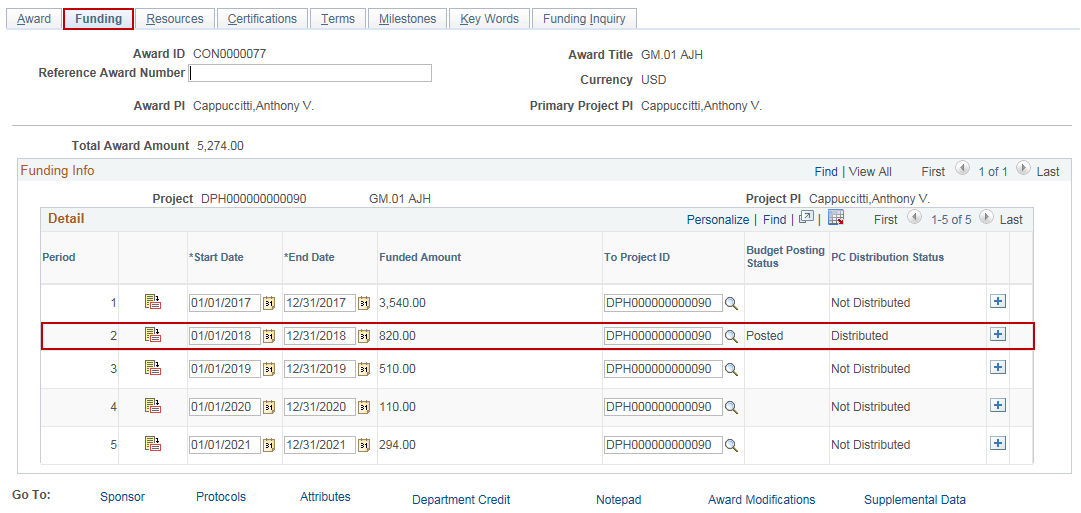